Қарағанды облысында білім беруді дамытудың 
ОҚУ-ӘДІСТЕМЕЛІК ОРТАЛЫҒЫ
«Болашаққа жолдама»форумы
ФОРУМНЫҢ МАҚСАТЫ – облыстың білім беру ұйымдарында кәсіптік бағдар беру жұмыстарының тиімділігін арттыру
ФОРУМДЫ ӨТКІЗУ КЕЗЕҢДЕРІ:
I кезең-аудандық-қалалық: 15 наурыз-15 сәуір 2021жыл 
II кезең-облыстық: 30 сәуір 2021 жыл

Облыстық «БОЛАШАҚҚА ЖОЛДАМА» ФОРУМЫНЫҢ БІРЫҢҒАЙ КҮНІНЕ қатысуға әр өңірден 1-2 үздік  жұмыс (бағыттар бойынша) жолданады
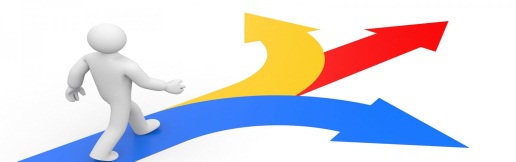 Қарағанды- 2021ж.
1
ФОРУМДЫ ӨТКІЗУ  КЕЗЕҢДЕРІ :
III. «Жаңа мамандықтар атласы» байқауы, «Мектептер мен ЖОО-лардың кәсіптік бағдарлау бейнероликтері» бейнефильмдерін көру (жалпы ұзақтығы 3 минут)
I. «Үздік авторлық бағдарлама» шеберлік сыныптары / «Медицина сыныптары», «Педагогикалық сыныптар», «ІТ сыныптар», «Агрокласс», «Инженерлік сыныптар», «Сәулет», «Жас блогер», «Жас журналист», «Графика және дизайн», «AvtoCAD негіздерімен автоматтандырылған жобалау», «Кәсіптік оқыту инновациялары», «Маркшейдерлік іс», «Археология» вариативтік бейінді курстары/ ЖОО оқытушылары мен пән мұғалімдері өткізеді.
II. «Үздік кәсіптік бағдарлаушы» конкурсы /үздік жұмыс тәжірибесін көрсету
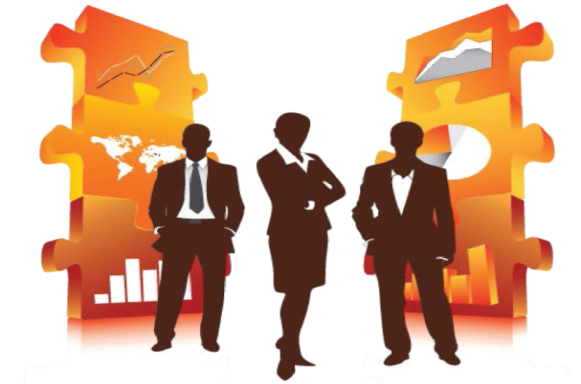 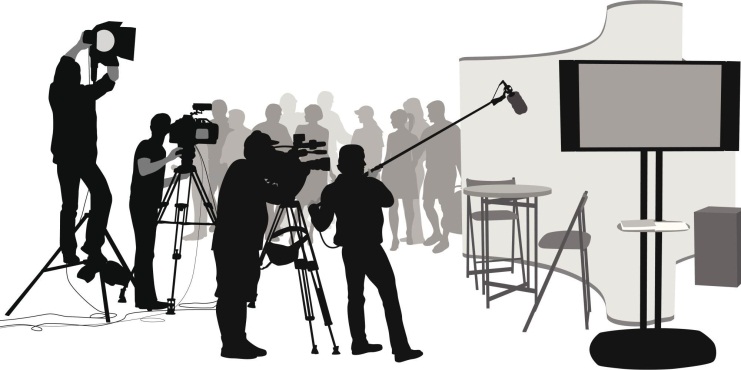 V. ЖОО мен колледждердің «Мамандықтар жәрмеңкесі», кәсіптік сынамалары.
IV. Оқушылардың бизнес стартап жобаларының көрмесі / оқушылардың үздік жобаларын көрсету
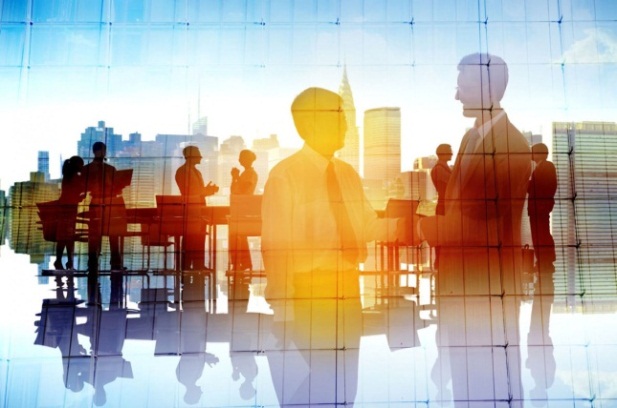 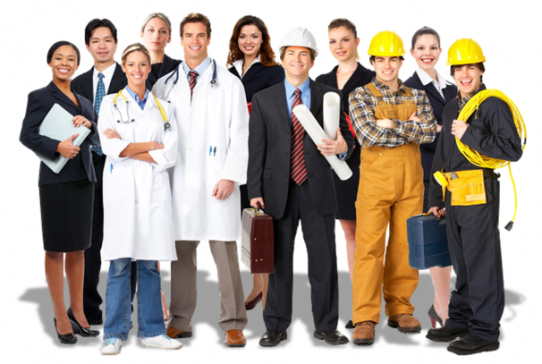 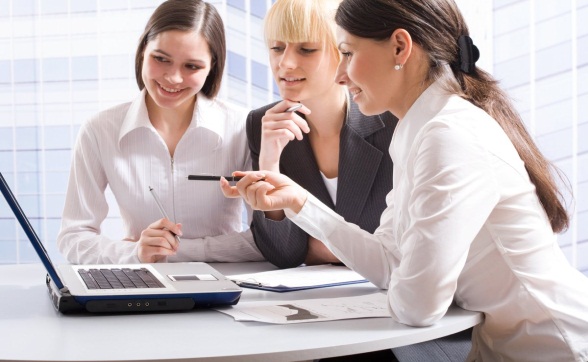 «Болашаққа жолдама»